“Lo scoiattolo Squick”
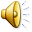 Attività bambini 4 anni Sezione N
Insegnanti: Sodano Vincenza/ Napolitano Maria
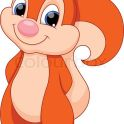 Bimbi aiutatemi a disegnare lo scoiattolo ..Squick..
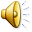 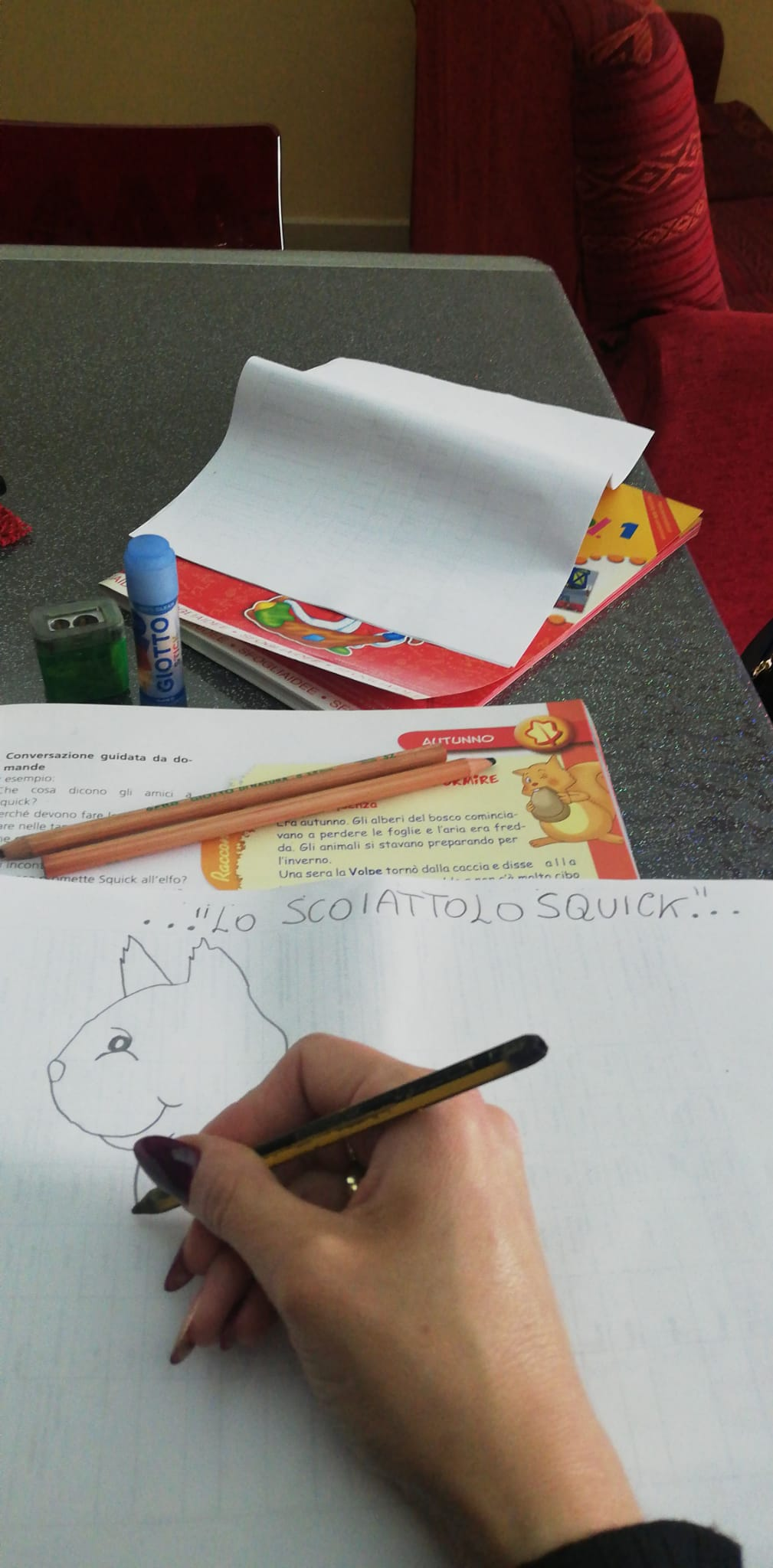 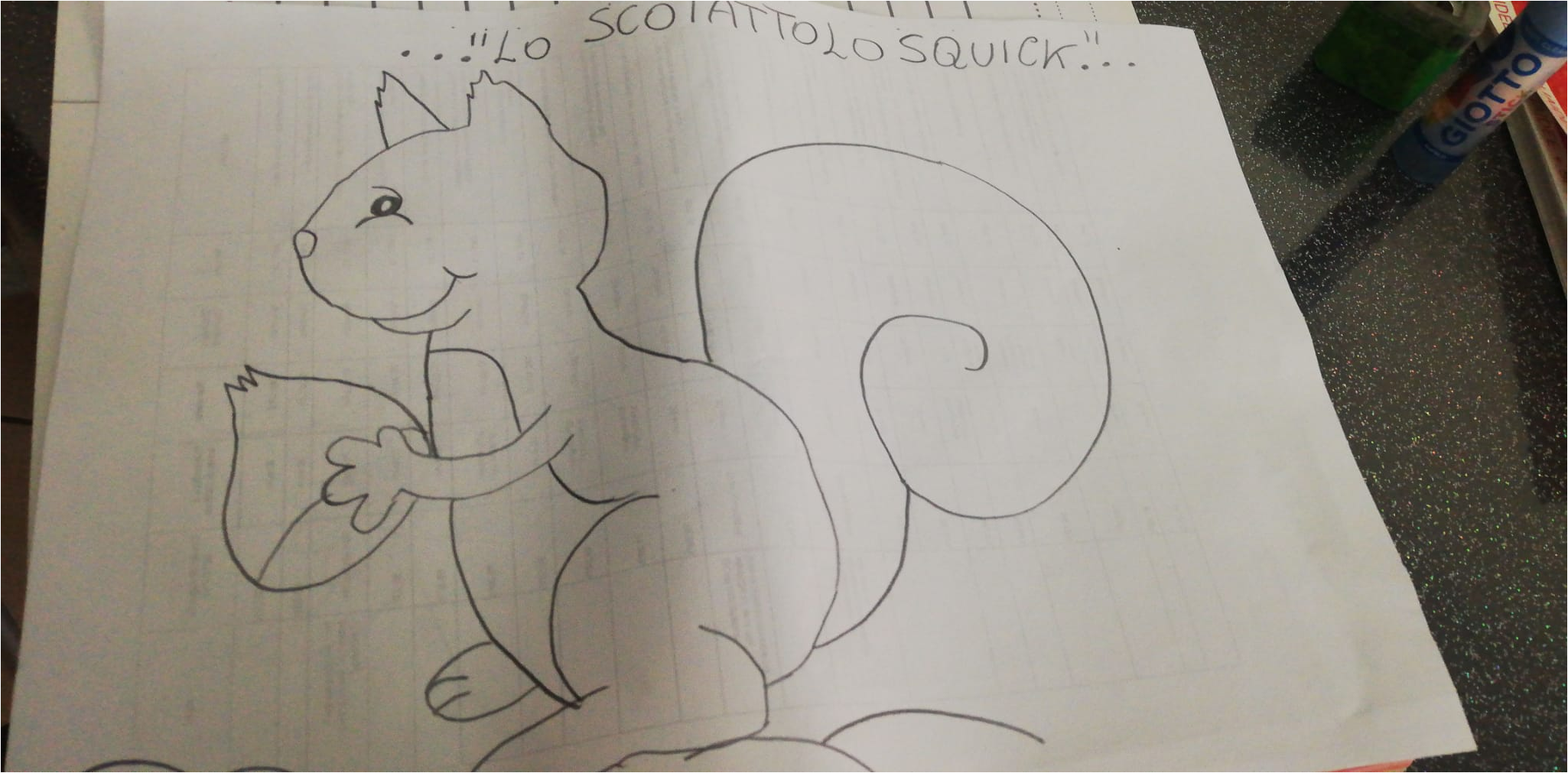 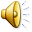